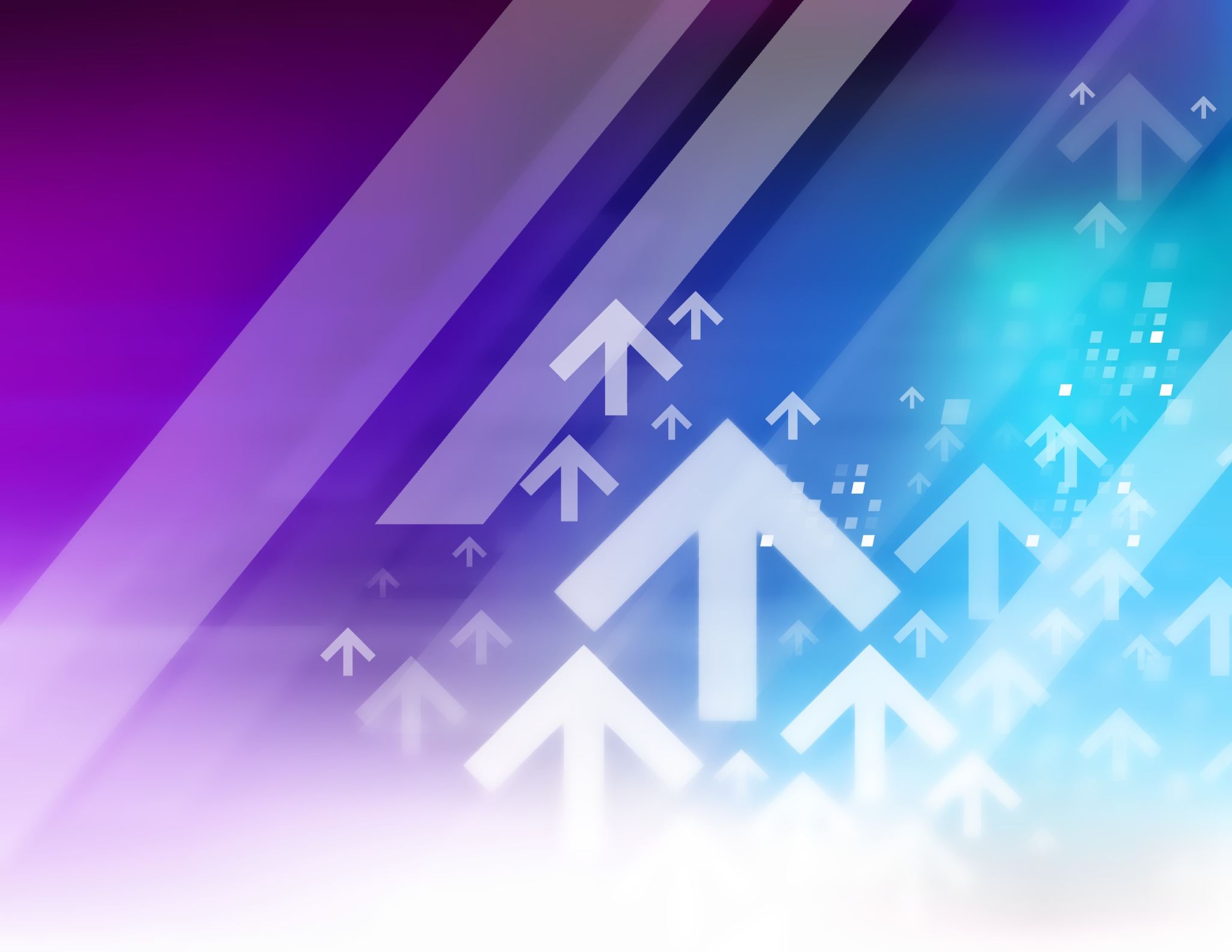 Conditional probability
9F
[Speaker Notes: https://create.kahoot.it/details/09e57ab7-c955-467b-ad05-7c5c3f2fa542
https://create.kahoot.it/details/dfe09902-52b3-4df4-b5a5-89b871fa8073
https://create.kahoot.it/details/928e8187-a26d-48ef-a757-4e00d55b908a
https://create.kahoot.it/details/c7b621cf-1619-4419-baac-e0fa72d64eef
https://dashboard.blooket.com/set/60875ca9f2d289001b81a603]
Conditional probability
The probability of an event 𝐴 occurring when it is known that some event 𝐵 has occurred is called conditional probability and is written Pr(𝐴|𝐵). This is usually read as ‘the probability of 𝐴 given 𝐵’, and can be thought of as a means of adjusting probability in the light of new information.
For example, consider tossing a coin twice. What is the probability that the second toss shows a head, if we know that the first toss shows a head? Is the probability the same as if the first toss was a tail?
Suppose that we define event 𝐴 as ‘the second toss is a head’, and event 𝐵 as ‘the first toss is a head’. Then the probability that the second toss shows a head, given that the first toss shows a head, is written Pr(𝐴|𝐵) and is an example of conditional probability.
Example
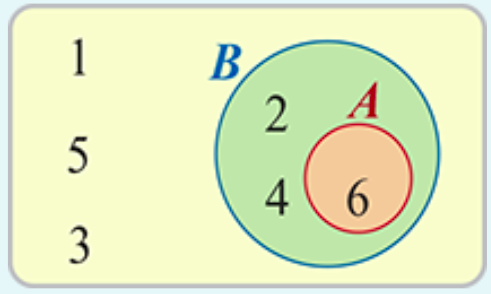 Example
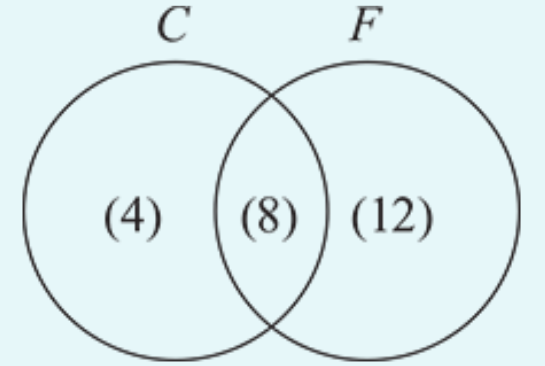 Example
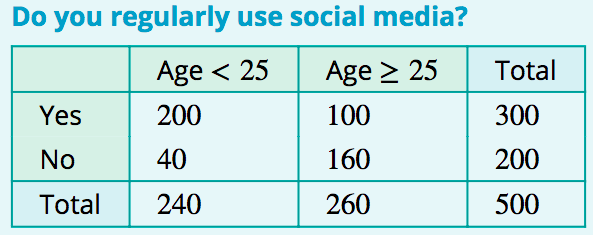 Example
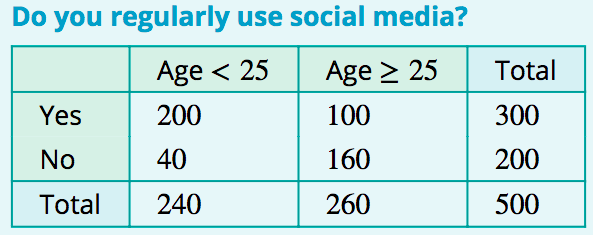 Conditional probability
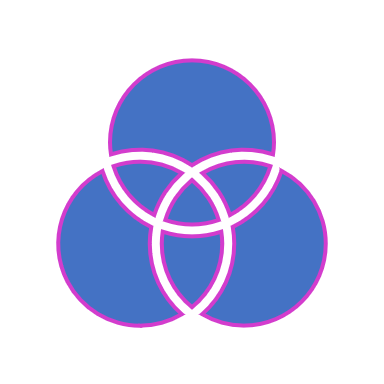 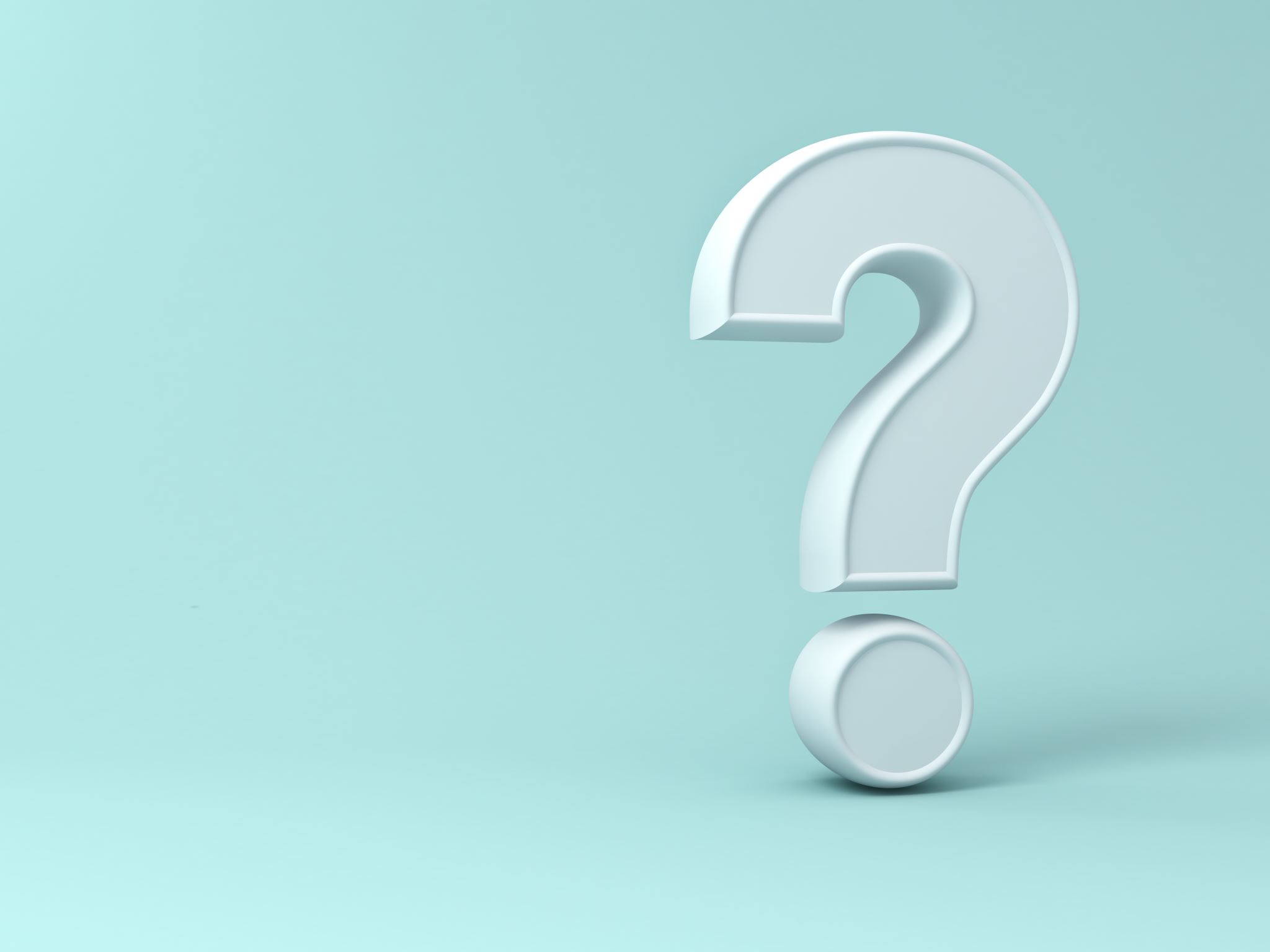 Example
Example
In a particular school 55% of the students are male and 45% are female. Of the male students 13% say mathematics is their favourite subject, while of the female students 18% prefer mathematics. Find the probability that:
1. a student chosen at random prefers mathematics and is female
2. a student chosen at random prefers mathematics and is male.
Let us use 𝑀 to represent male, 𝐹 for female, and 𝑃 for prefers mathematics. Then
Pr(𝑀)=0.55,Pr(𝐹)=0.45,Pr(𝑃|𝑀)=0.13,Pr(𝑃|𝐹)=0.18
1. The event ‘prefers mathematics and is female’ is represented by 𝑃∩𝐹, with
Pr(𝑃∩𝐹)=Pr(𝑃|𝐹)×Pr(𝐹)=0.18×0.45=0.081
2. The event ‘prefers mathematics and is male’ is represented by 𝑃∩𝑀, with
Pr(𝑃∩𝑀)=Pr(𝑃|𝑀)×Pr(𝑀)=0.13×0.55=0.0715
The law of total probability--Example
Construct a tree diagram of previous example and use it to determine:
1. the probability that a student selected is female and does not prefer mathematics
2. the overall percentage of students who prefer mathematics.
1. Pr(𝐹∩𝑃′)=Pr(𝐹)×Pr(𝑃′|𝐹)=0.45×0.82=0.369
2. 𝑃=(𝑃∩𝐹)∪(𝑃∩𝑀)
Since 𝑃∩𝐹 and 𝑃∩𝑀 are mutually exclusive,
Pr(𝑃)=Pr(𝑃∩𝐹)+Pr(𝑃∩𝑀)=0.081+0.0715=0.1525
Thus 15.25% of all students prefer mathematics.
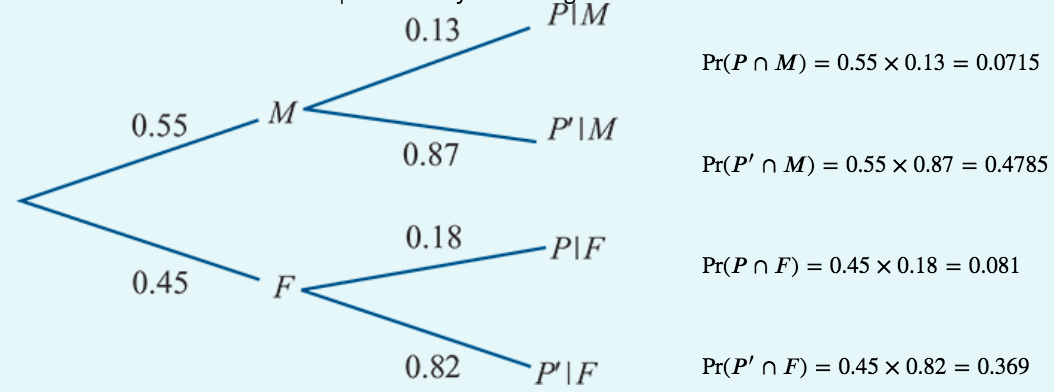 The law of total probability
The law of total probability states that, in the case of two events 𝐴 and 𝐵,
Pr(𝐴)=Pr(𝐴|𝐵)Pr(𝐵)+Pr(𝐴|𝐵′)Pr(𝐵′)
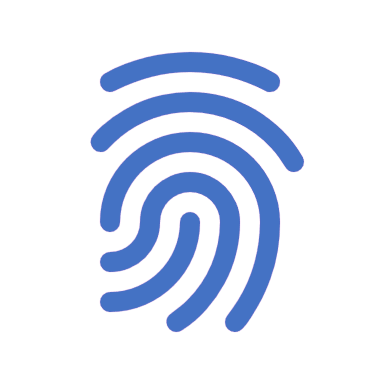 Example
In a certain town, the probability that it rains on any Monday is 0.21. If it rains on Monday, then the probability that it rains on Tuesday is 0.83. If it does not rain on Monday, then the probability of rain on Tuesday is 0.3. For a given week, find the probability that it rains:
1. on both Monday and Tuesday
2. on Tuesday.
Let 𝑀 represent the event ‘rain on Monday’ 
    and 𝑇 represent the event ‘rain on Tuesday’.
1. The probability that it rains on both Monday and Tuesday
        is given by
Pr(𝑇∩𝑀)=0.21×0.83=0.1743
2. The probability that it rains on Tuesday is given by
Pr(𝑇)=Pr(𝑇∩𝑀)+Pr(𝑇∩𝑀′)=0.1743+0.237=0.4113
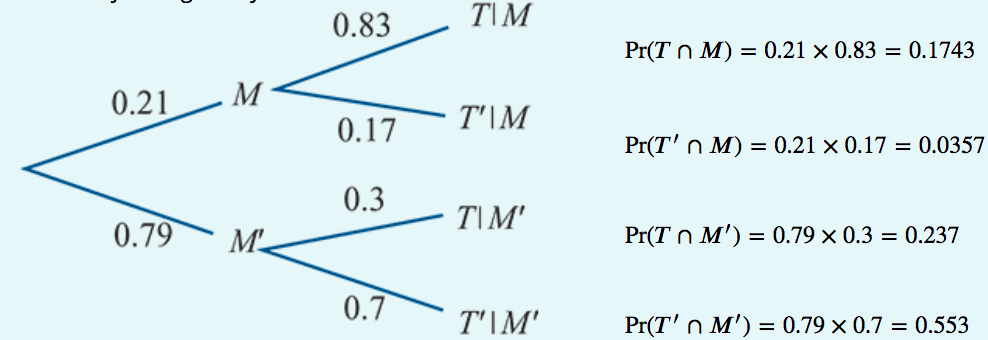 Section summary
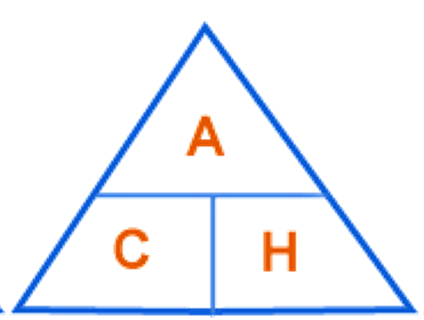 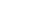 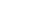 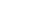 Pr(𝐵)
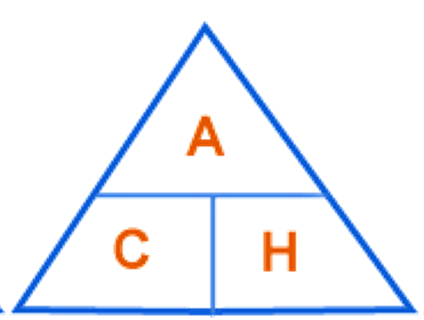 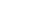 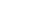 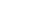 Pr(A)